Welcome Back
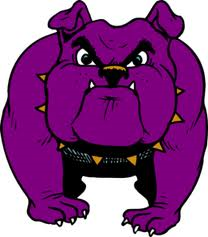 2014
1st Semester Make-up Exams





January 14th, 15th and 16th
Testing Center, 4:00-5:30
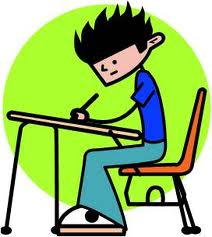 1st Semester Report Cards available January 16th
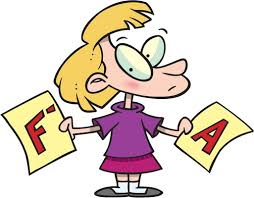 Schedule Changes
1st five days  of the semester,
any student can request a 
schedule change by seeing
 their counselor 

After Wednesday, January 15th, you must complete a “Special Circumstance Change Form” found at:
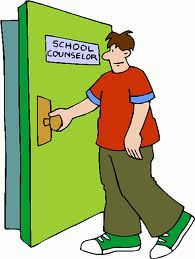 Sign up: fayar.net/fhsprograms
Attendance Recovery for “NC”
Students do not need permission to recover credit for attendance  averaging 13-16  absences in a class. 

However, absences in a class with 17 requires an appeal.

1 hour  of Saturday School  =  1 hour of recovery

YOU MUST REGISTER ONLINE PRIOR TO PARTICIPATING 
IN THIS PROGRAM!
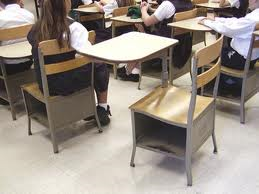 Register at fayar.net/fhsprograms,  select
Attendance Recovery Program, or
Attendance Appeal Program
Catch-Up
Purpose:     To recover credit for courses with final grades of 55-59%
                            **Highest grade student can earn is a 60%** 

Available January 6th-24th on Tuesday or Thursday
	TIME:      4:00-6:00 PM
	ROOM:   2203N
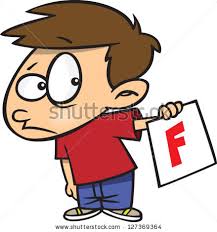 Sign up: fayar.net/fhsprograms, select
CATCH-UP PROGRAM
Night School
Purpose:   	To recover credit for failed courses
Cost:		$150 up to 2 courses completed in 9 weeks
		No cost to student with free/reduced lunch status

January 14th – May 27th on Tuesday/Thursdays 
	Time:    4:00-6:00 PM
	Room:  2203N
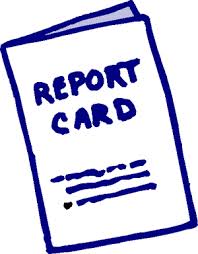 Sign up: fayar.net/fhsprograms, select
NIGHT SCHOOL PROGRAM
Summer School
Purpose:   	To recover credit for failed courses OR loss of credits, NC

Cost:		$150 per course
		No cost to student with free/reduced lunch status

Dates, times, and locations will be scheduled after spring break
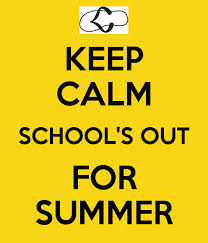 Sign up: fayar.net/fhsprograms, select
SUMMER SCHOOL PROGRAM
Failure to register  equalsNo Admittance into the programs!
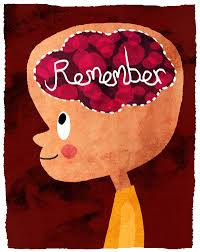 fayar.net/fhsprograms